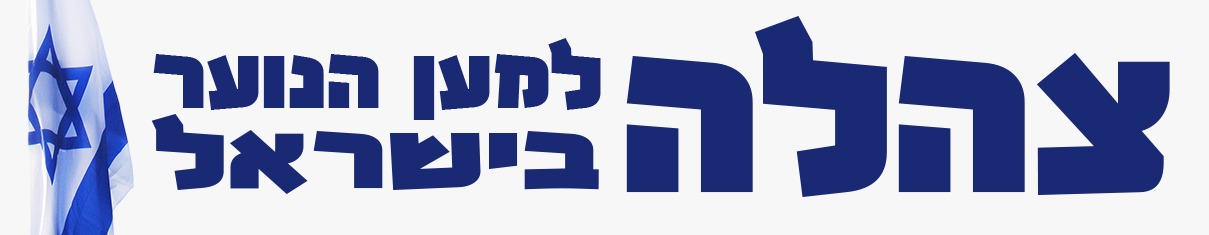 איך להתקבל לתפקיד/יחידה
 שאני רוצה בצבא?
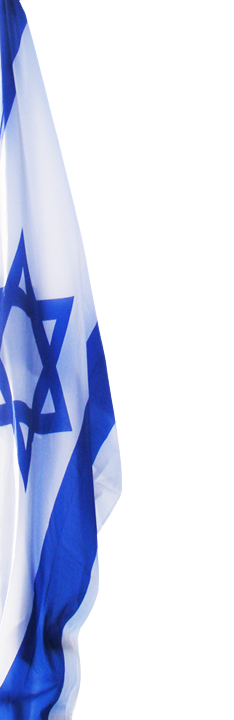 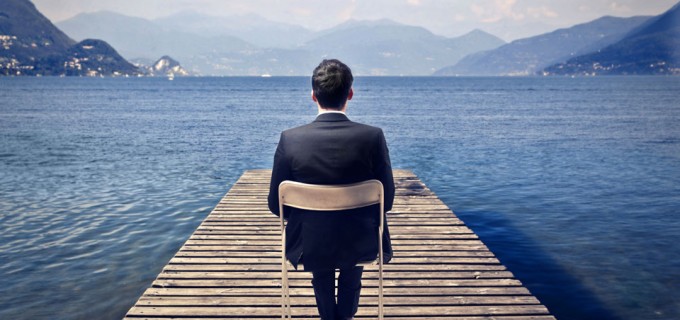 מה לא לעשות?
לא לחכות למשיח..
לא לחכות שהצבא יראה כמה אני מדהים
לא לבנות שצהלה יסדרו אותי
לא לבנות על המזל
לא לחשוב שאני לא יכול
לא להאמין לכל מה שאומרים לי
לא לחשוב שזה לא משנה לי מה אעשה בצבא – זה מאד משנה
לא לחשוב שזה עוד רחוק – זה מאד קרוב !
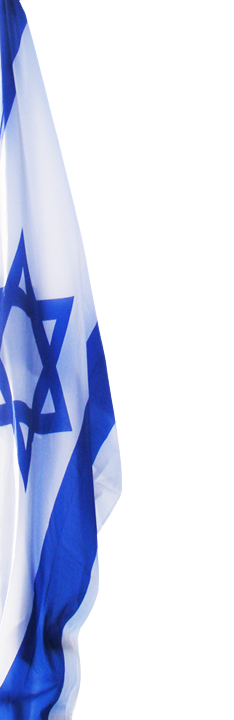 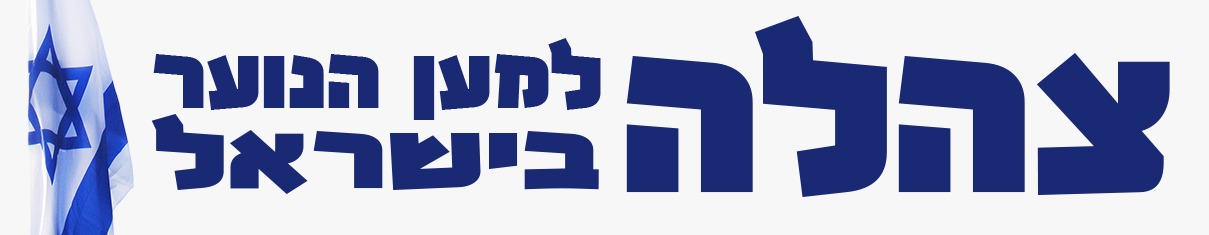